gamification
game4change

ERASMUS+ (3 years, 1 year in)
gamification of (3) ‘entrepreneurship’ courses
KRAKOW
running project
WP contents
Roles (omnipresent)
wants & needs (myriad)
ClassCraft? (thanks, Rick), Alter Ego? (text-based vintage game)

WHAT IS GAMIFICATION?
gamification

= MY PET PEEVES !

 ≠ GAMING !!! (Tetris, Call of Duty, FarmVille, …)
 reputation in educational context (~ frivolous)
 ≠ ‘Triple-A’ graphics
 ≠ tekst = 666
 ≠ CAPTATIO BENEVOLENTIAE (“Yes, I’m woke!”)
 ≠ BREAK (“Wake up, you youngsters!”)
= THE FUTURE … (magic 8-ball?)
gamification4change

 MAIN DIFFERENCIATORS = story line & integration
 story line = case study, … (easy part)
 INTEGRATION?
 ‘run-of-the-mill’ educational frameworks (Blackboard, Moodle, Dokeos, Sakai, …)
 = administrative power houses
 common ground:
logistics (enrollment, scheduling, messaging boards, …)
content delivery (syllabi, course notes, exercises, wiki …)
assessment & grading
(social) interaction
“All THAT and THEN SOME !!!”
the (master) plan

 “COMPATIBILITY” (flexible, generic)
 => MODULAR (not only for flexibility – “optionality”)
  => LOW THRESHOLD (resistance to change)
   => OR-DEAL (instead of ordeal)
    => i18n (internationalization)
     (=> full API) (Application Programming Interface: cfr. infra)
 GENERIC SCAFFOLDING + (WHY? Scalable!)
 theming & branding (identity & flavours, both for institution AND users)
 single source of “truth” (vs manual grade entry, for instance)
 facilitation of gamification mechanics
 STORY LINES !
brainstorm mind map
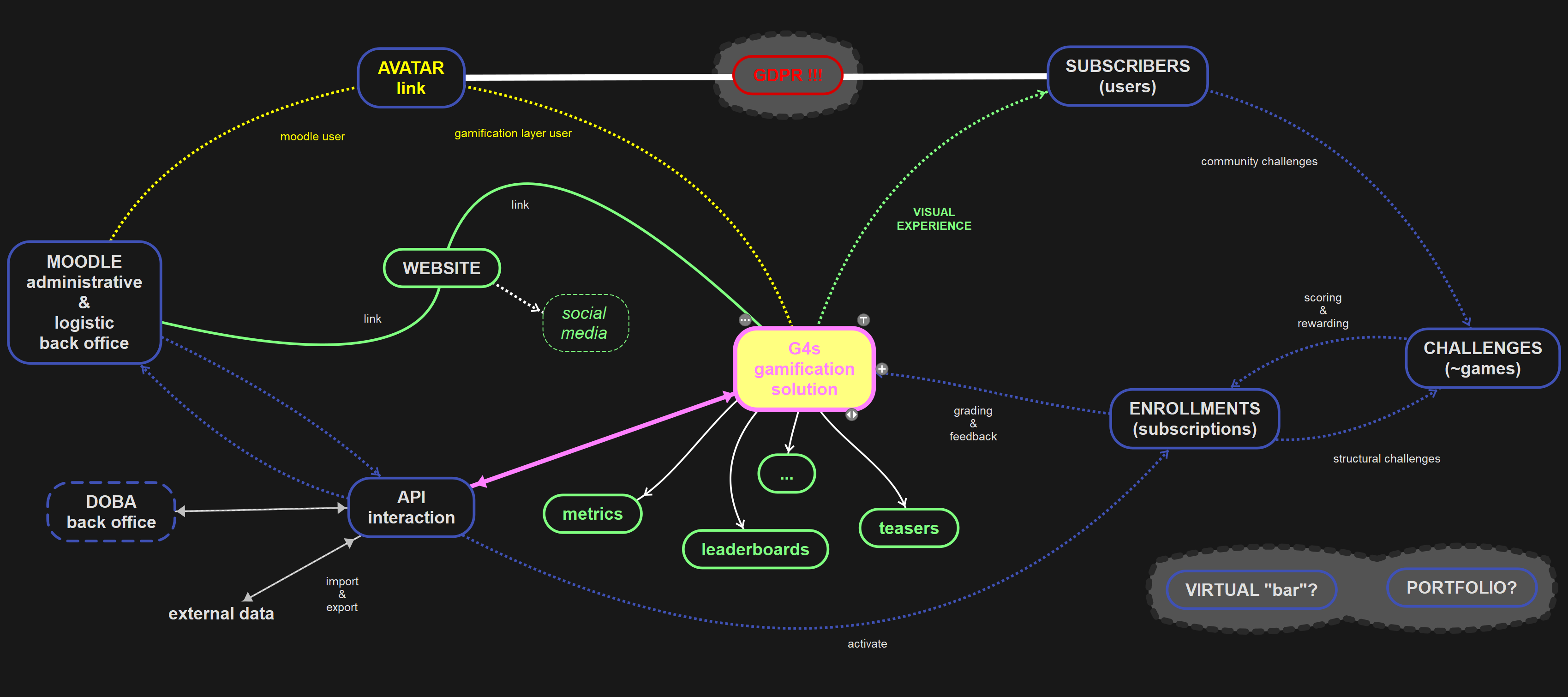 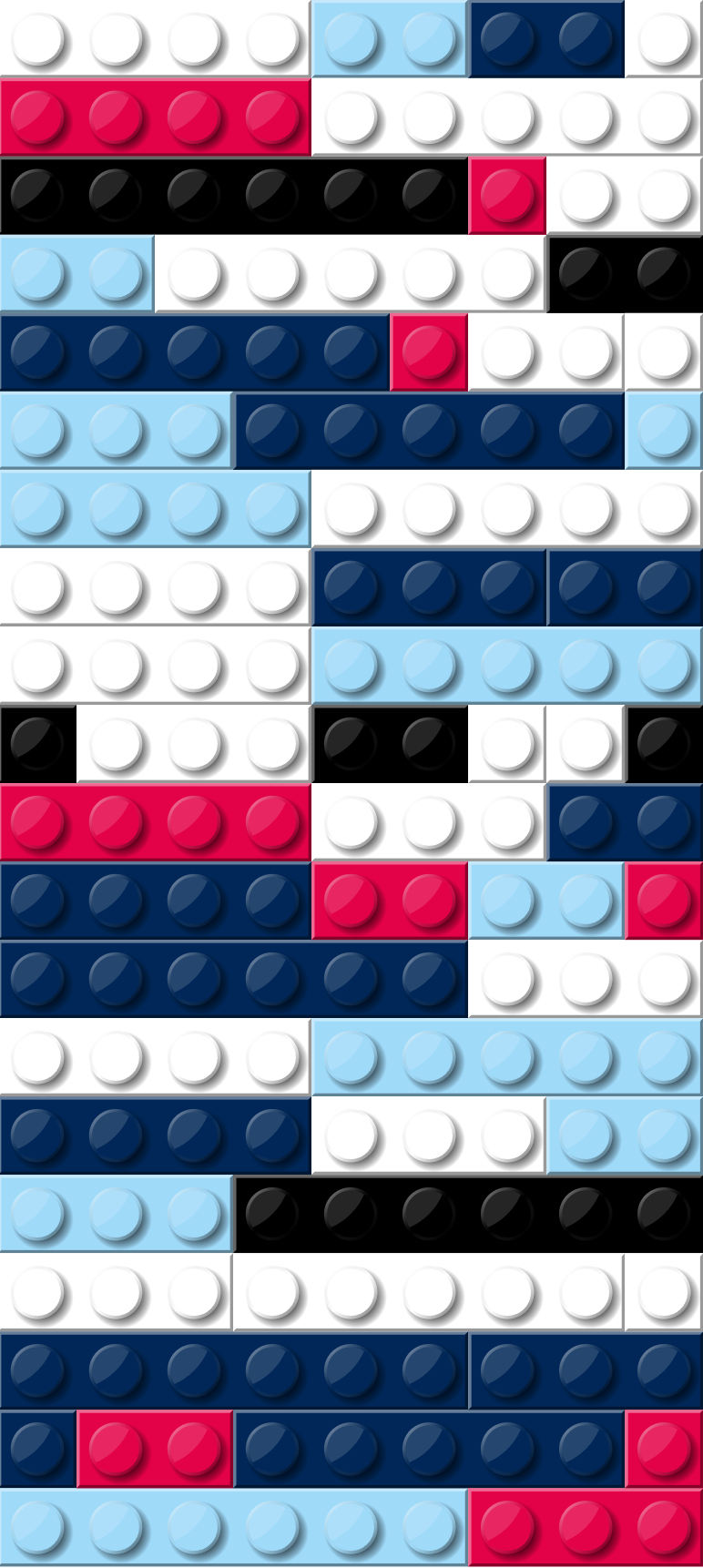 epic 1 mind map
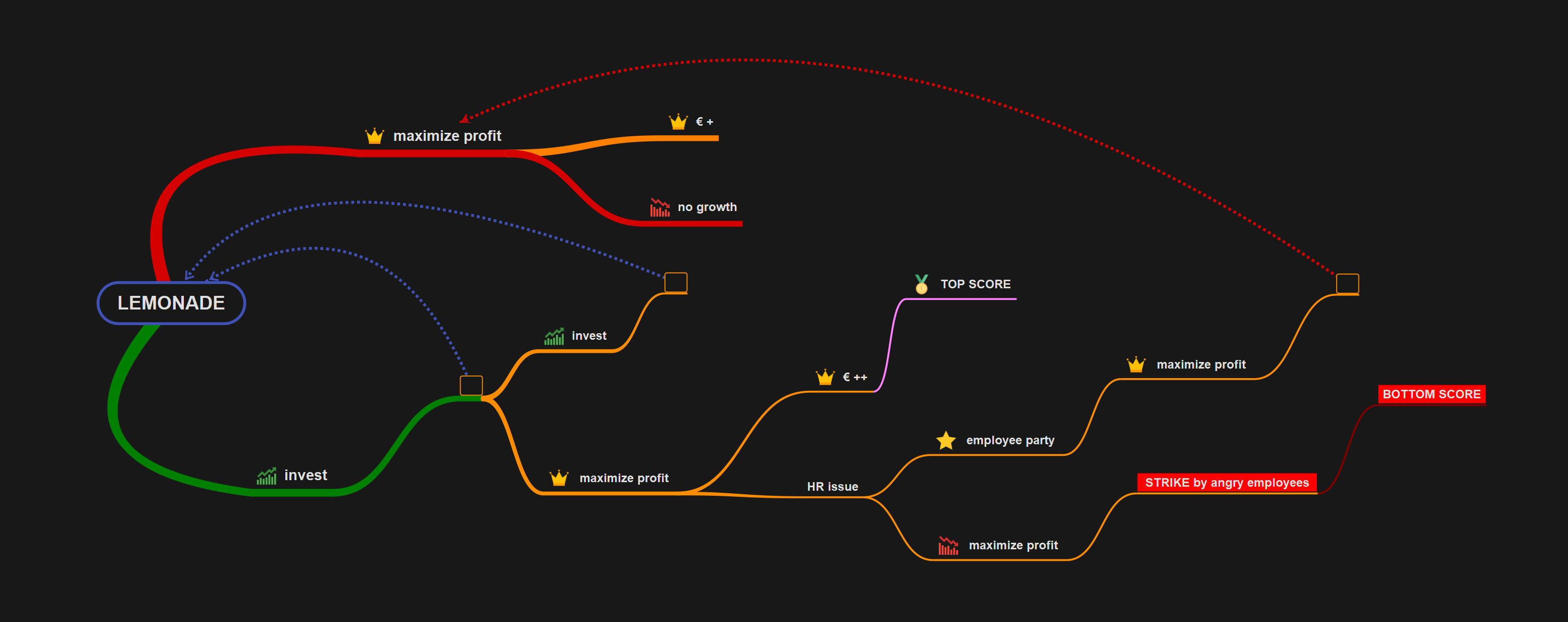 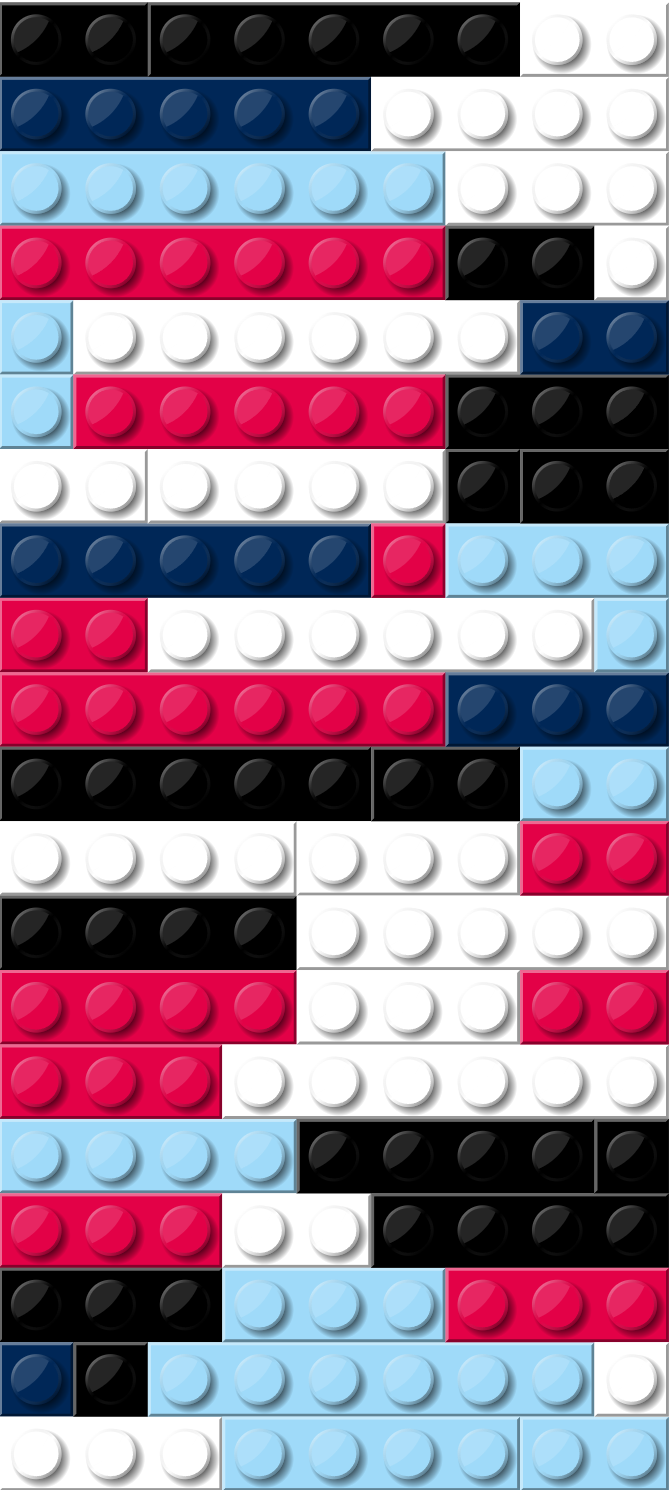 epic 2 mind map
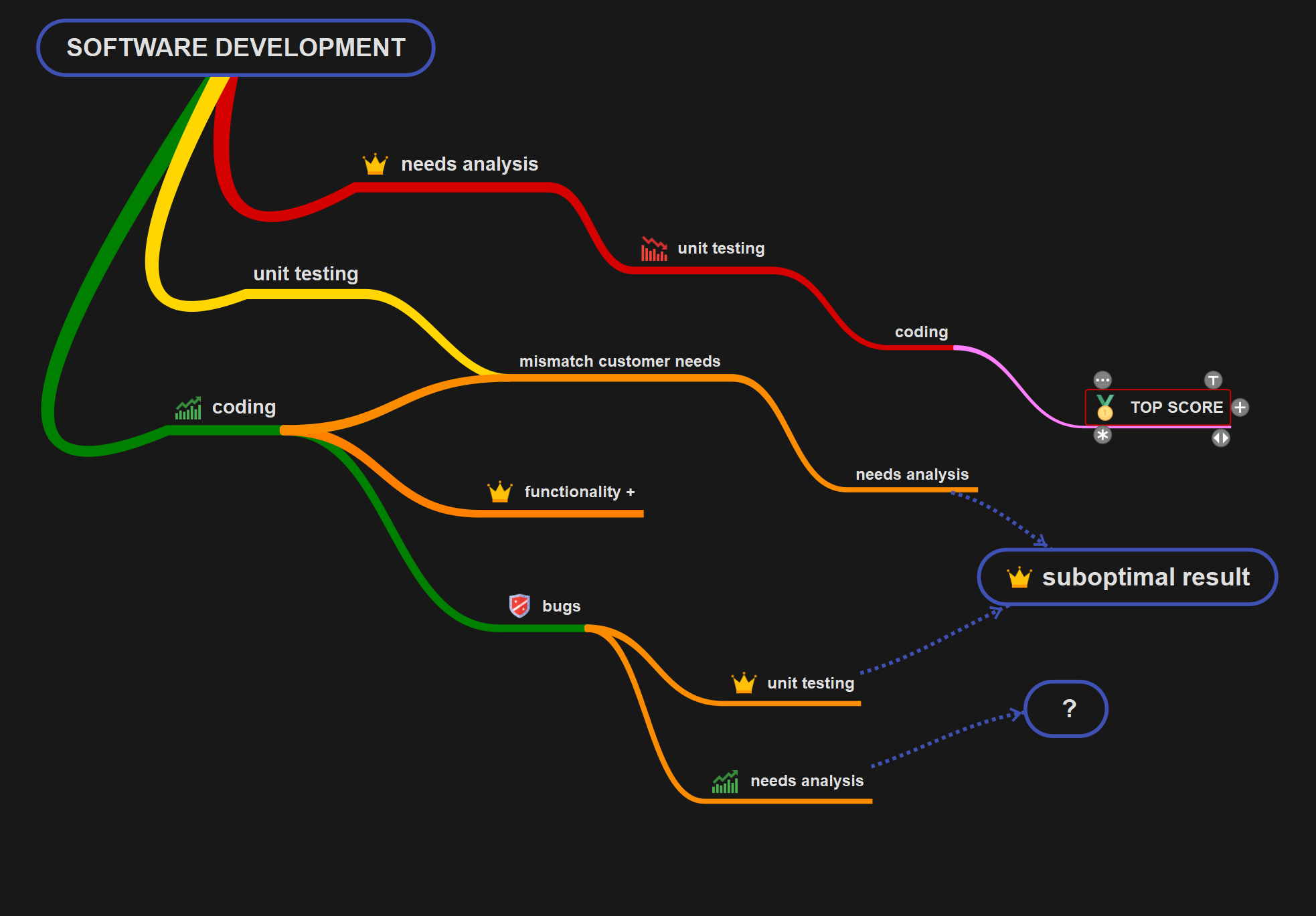 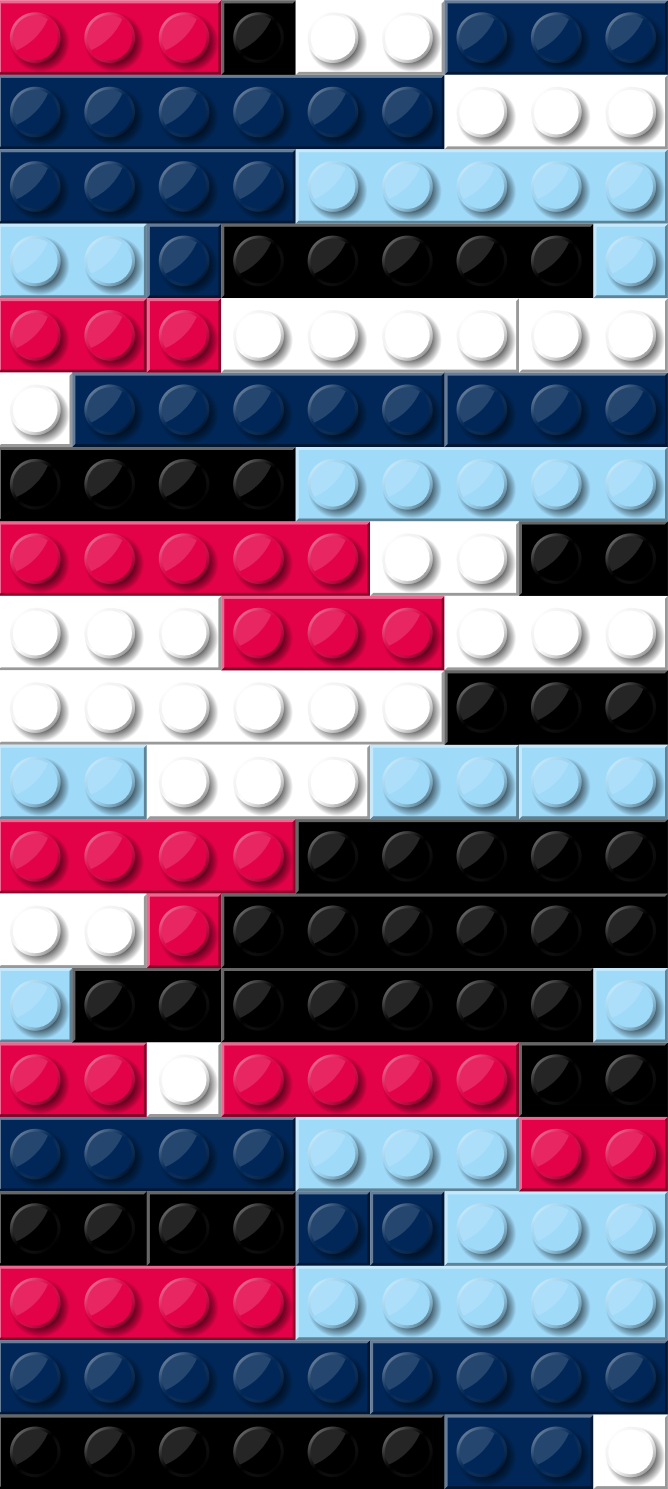 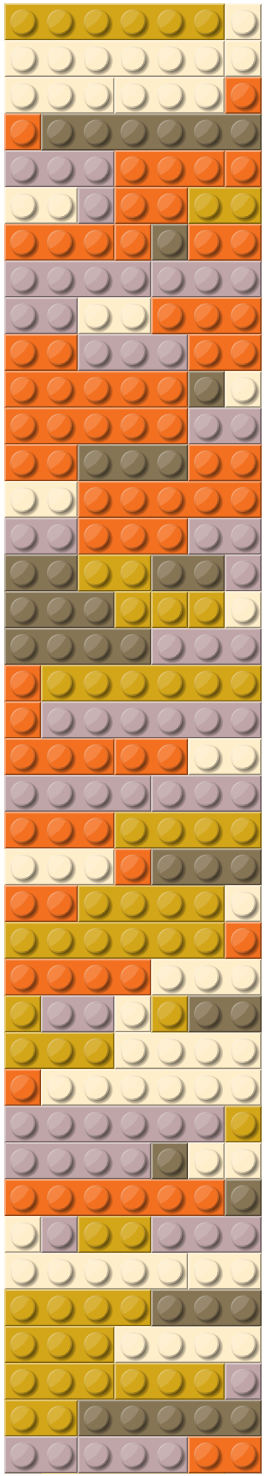 the “demo”

 WORD(S) OF WARNING (work in progress)
 1 POSSIBLE incarnation (remember theming? G4C… )
 TRIVIAL examples & BASIC “challenges”
 TO BE EXPLAINED:
 epics (story line with “challenges”)
 currencies (general results + aspects)
 evaluation “conglomerate” (rubrics, subrics, SA, PA, …)
 rewards & perks (visual & functional!)
 identity, anonymity, GDPR & security
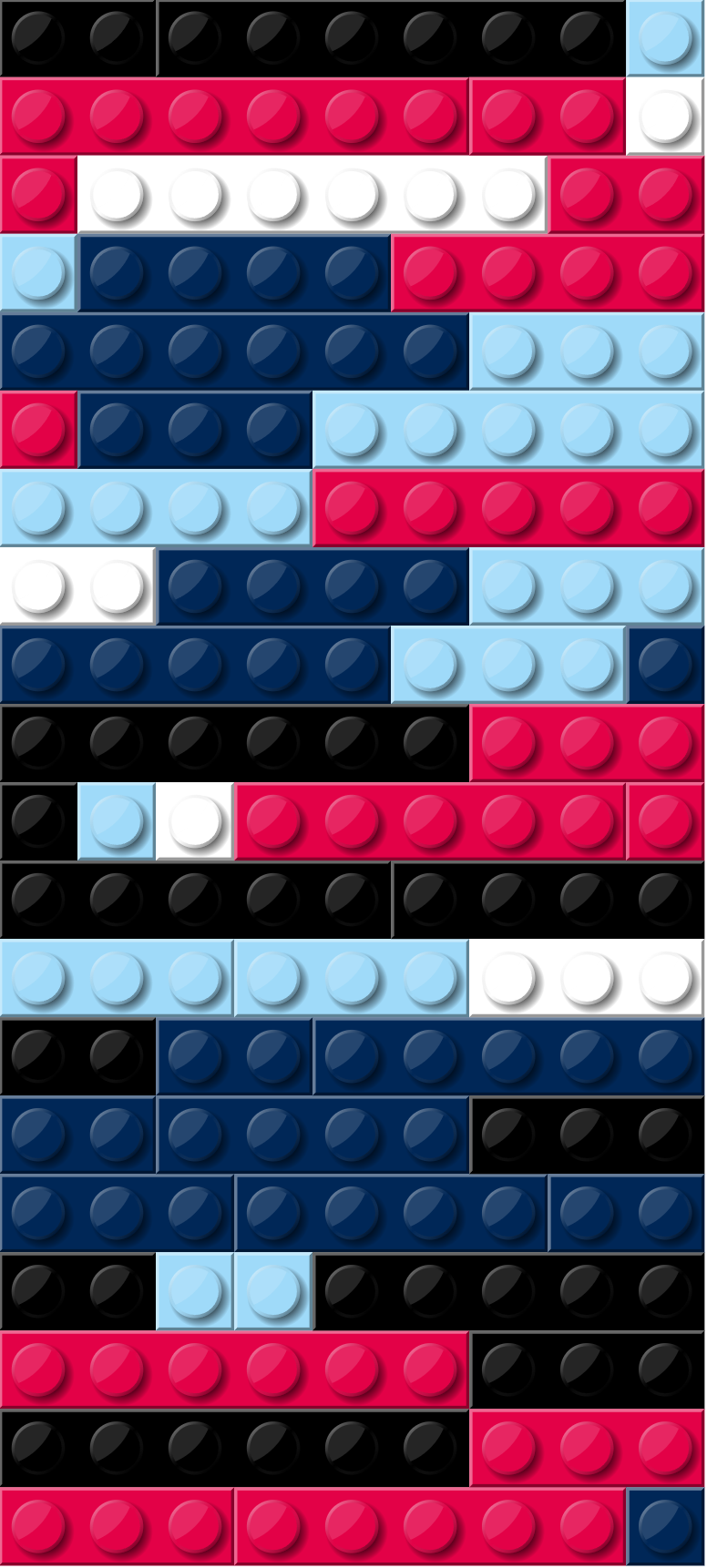 the “demo”
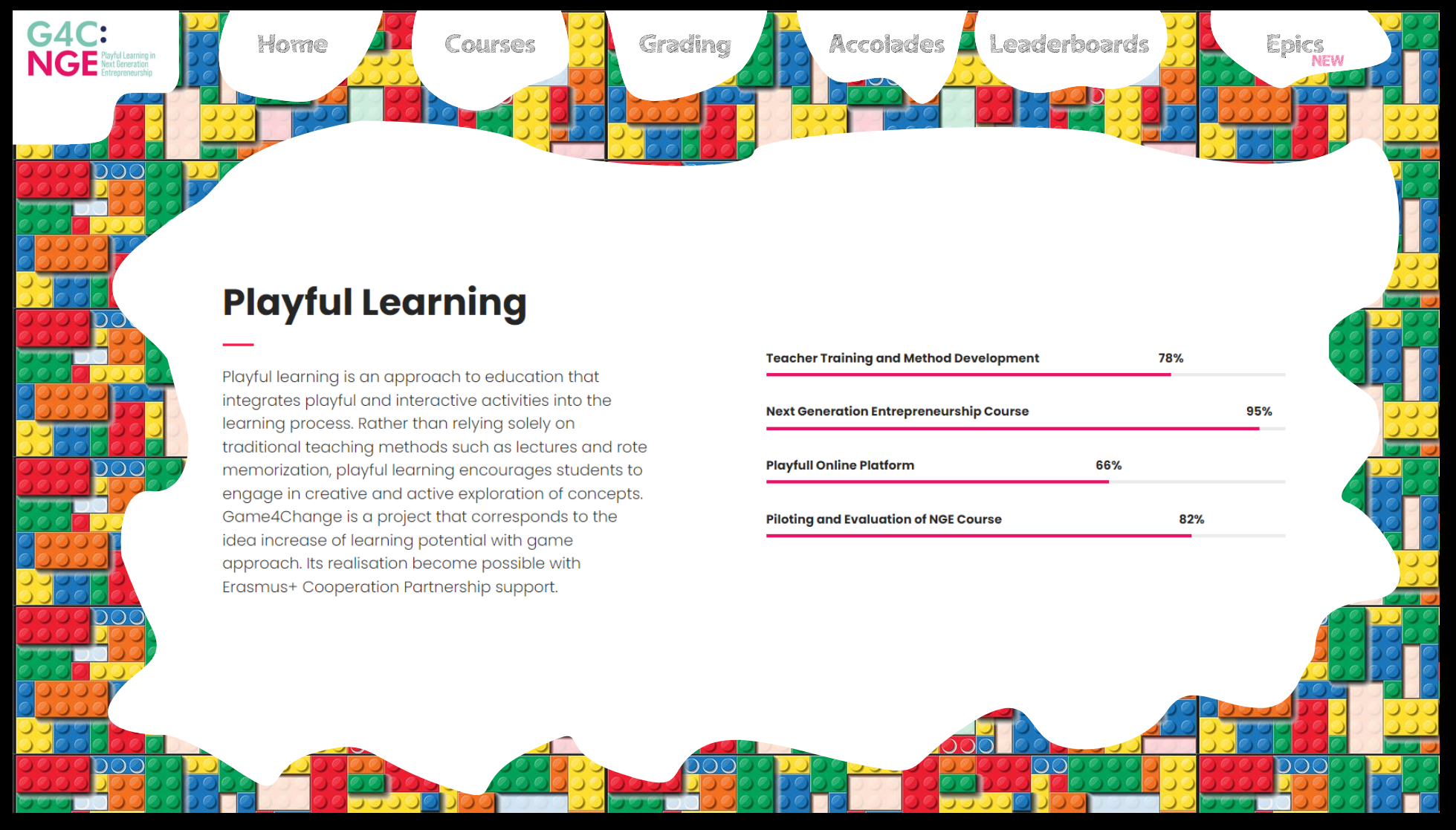 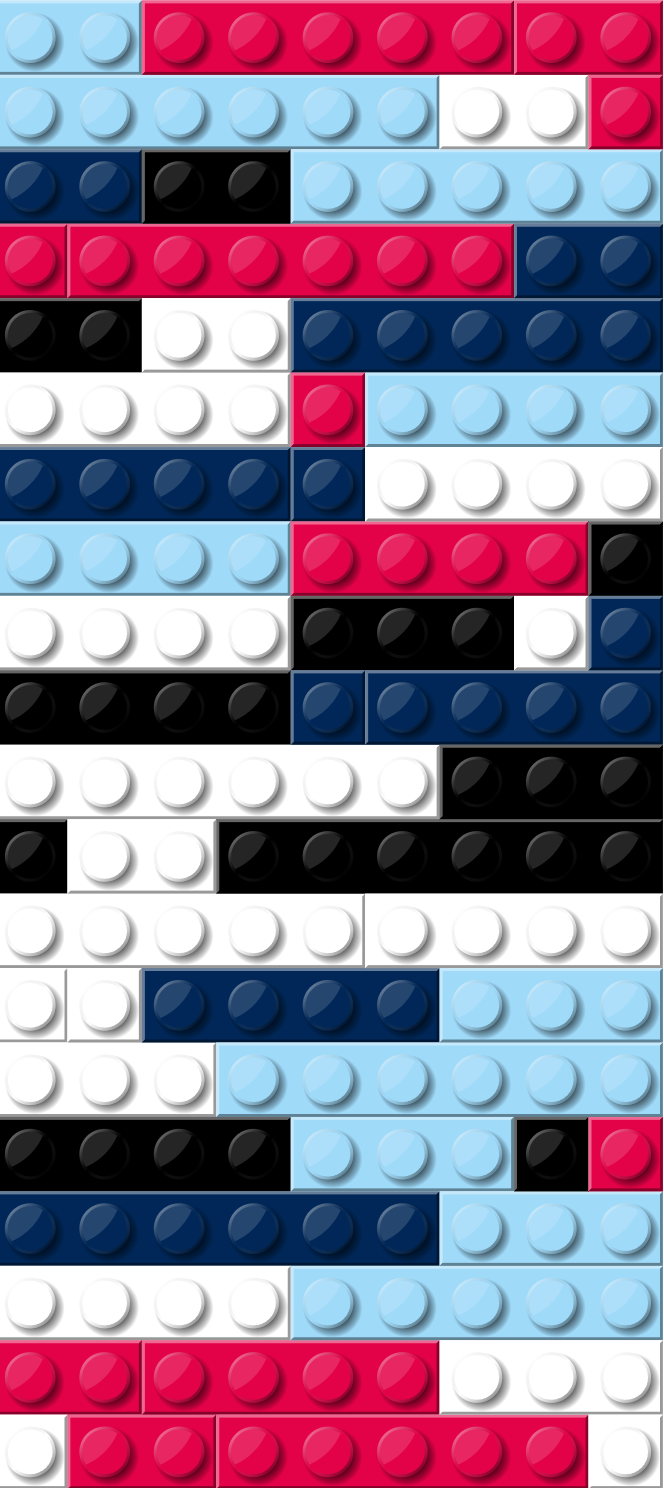 (future) synergies

 data visualization (research, both for staff & students)
 attendance registration (linked to central…, remember?)
   presentations (slide shows, websites, …)
   talent matchers (research, EUDRES, …)
   interactive courses (AI-driven, “wiki-like”)
     social biotope (TETRA: blogs, virtual bars, collaboration boards, …)
     portfolio integration (preparation, presentation, evaluation)
     surveys (quantitative & qualitative research, QC, …)
       … (your suggestion and/or idea?)
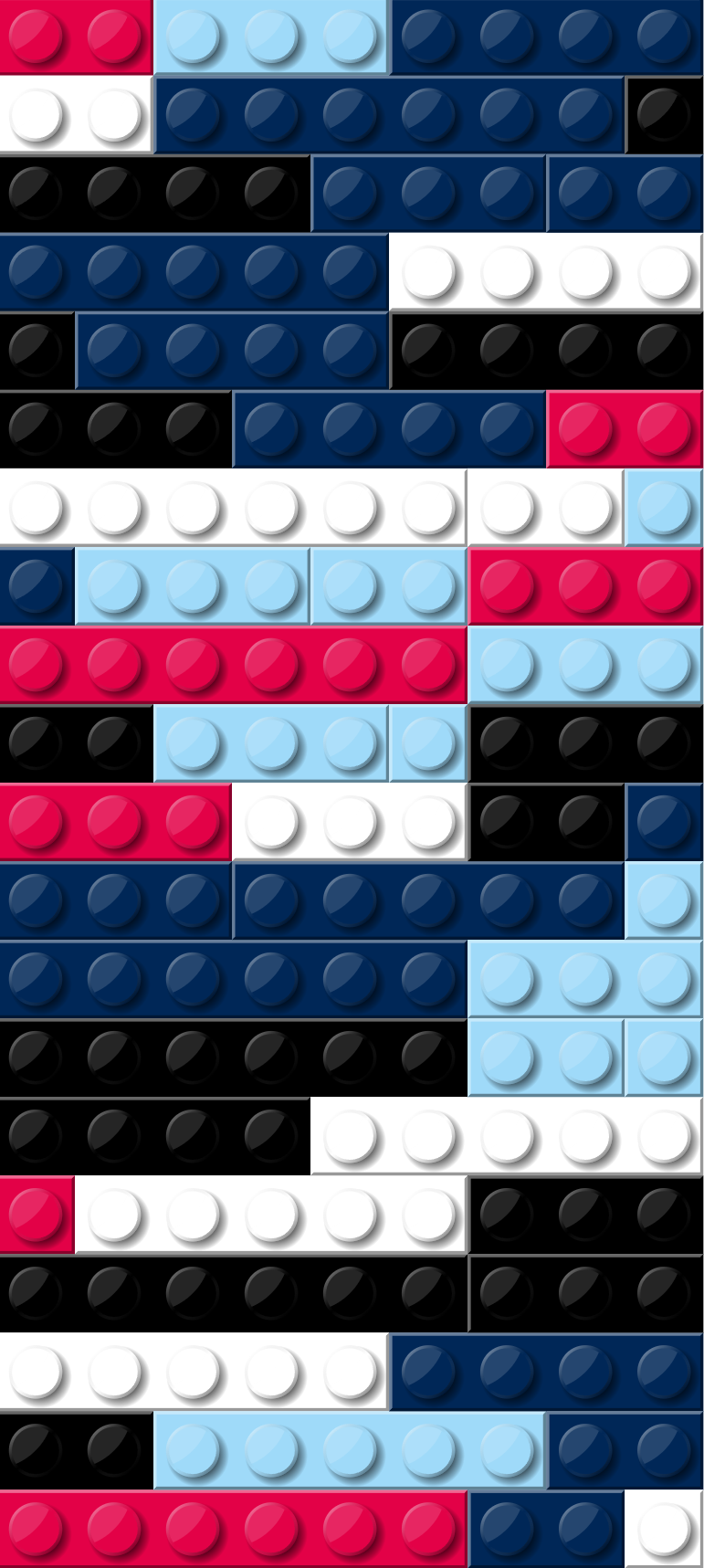 all things must end

 about APIs, as promised …
https://g4c.io/API/getmedals {security token, user ID}
https://g4c.io/API/getranking {security token, challenge ID}
https://g4c.io/API/getchallenges {security token, epic ID}
 
 QUESTIONS?

 THANK YOU, BUSINET & G4C !!!
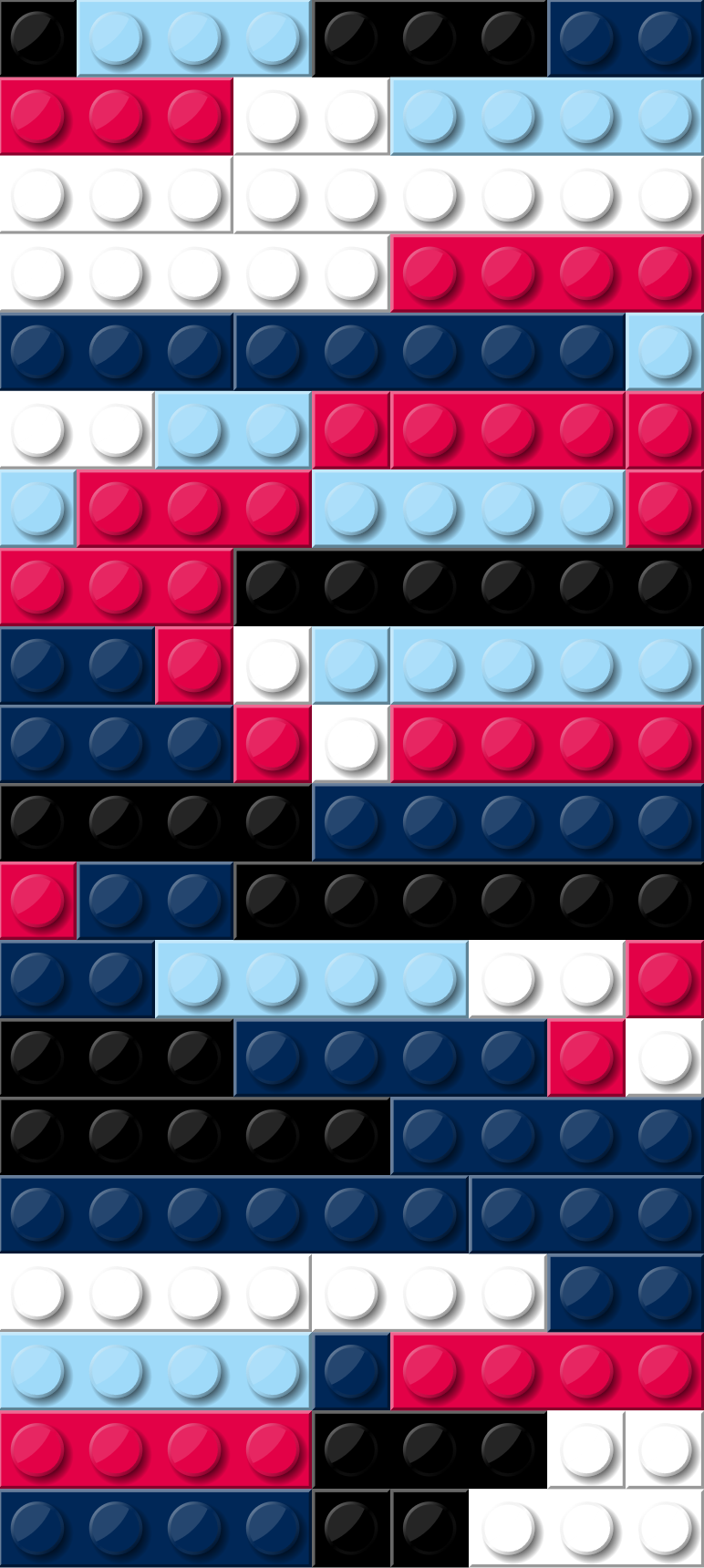 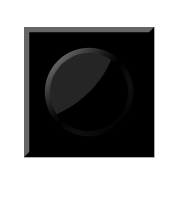